Fabrice PROD
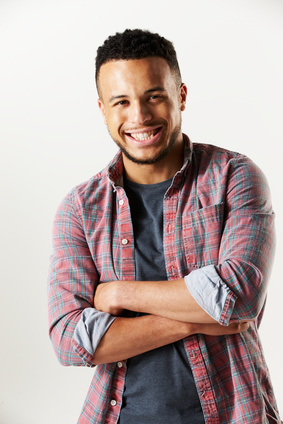 Agent de production expérimenté avec 15 ans d'expérience dans le secteur industriel
A propos de moi
Expert en gestion des machines automatisées, contrôle qualité et optimisation des processus de production. Reconnu pour sa rigueur, son esprit d'équipe et sa capacité à former et encadrer les nouveaux employés. Souhaite apporter ses compétences et son expertise à un poste d'agent de production au sein d'une entreprise dynamique et innovante.
+336 01 02 03 04
votre.nom.prenom@gnail.com
Marseille, France
linkedin.com/votre-profil
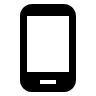 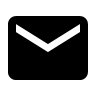 Expériences Professionnelles
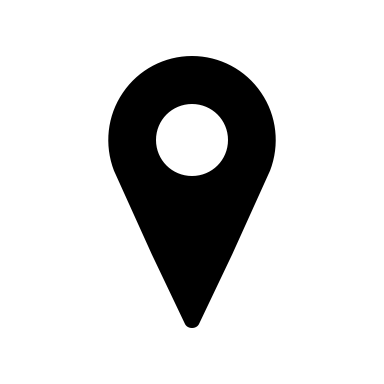 Mars 2022 – Aujourd’hui : AGENT DE PRODUCTIONMANPOWER, Toulouse

Responsable de l'assemblage des produits sur la chaîne de production
Contrôle qualité des produits finis et mise en œuvre des procédures de contrôle qualité
Augmentation de la productivité de la chaîne de production de 20% en optimisant les processus de travail
Formation et encadrement de 10 nouveaux employés, contribuant à renforcer l'esprit d'équipe
Respect des consignes de sécurité et des protocoles de travail

Mars 20220– Mars 2022 : OPERATEUR DE PRODUCTIONSYNERGEI SA, Toulouse

Opération des machines de production automatisée et maintenance préventive des équipements
Gestion des stocks et des approvisionnements, en collaboration avec le service logistique
Amélioration des procédures de contrôle qualité, réduisant le taux de défauts de 15%
Participation active à des projets d'amélioration continue et d'optimisation des processus de production
Collaboration avec les équipes de maintenance pour assurer le bon fonctionnement des équipements
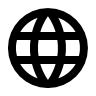 Formations
2019 - CAP Opérateur en fabrication industrielle - Lycée Sainte-Marie, Toulouse
Hobbies
Bénévolat auprès d'associations pour l'inclusion des personnes en situation de handicap
Randonnées et activités de plein air
Lecture et littérature
Langues
Compétences
Français : langue maternelle
Anglais : courant (TOEFL score: 110/120)
Maîtrise des machines de production automatisée
Connaissance des normes de qualité et des procédures de contrôle qualité
Compétences en maintenance et réparation d'équipements industriels
Gestion des stocks et logistique
Capacité à travailler en équipe et à collaborer avec des collègues de différents services
Aptitude à résoudre les problèmes et à prendre des initiatives pour améliorer les processus
Excellente gestion du temps et respect des délais de production
Connaissance des consignes de sécurité et des protocoles de travail
Cher(e) Candidat(e)

Merci d'avoir téléchargé ce modèle sur notre site. Nous espérons qu'il vous aidera à mettre en valeur votre CV.

---------------------------------------------------------------------------------------

Besoin de conseils pour rédiger votre CV ou vous préparer pour l’entretien d’embauche ? Consultez nos articles :

- Le titre du CV : guide pratique + 30 exemples
- Comment mettre en valeur son expérience professionnelle ?
- Rédiger une accroche de CV percutante + 9 exemples
- Les 7 points clés d'un CV réussi
- Personnalisez votre CV avec des icônes gratuites
- Bien préparer son entretien 

Nous proposons également plusieurs centaines d'exemples de lettres de motivation classées par métier et des modèles pour les mettre en forme.

- 1200 exemples de lettres de motivation 
- Les modèles de courrier
- Tous nos conseils pour rédiger une lettre efficace 


Nous vous souhaitons bonne chance dans vos recherches et vos entretiens  


Enfin, rappelez-vous qu'une bonne candidature est une candidature personnalisée ! Prenez donc le temps de la rédiger avec soin car elle décrit votre parcours professionnel et votre personnalité. 








----------------
Copyright : Les contenus diffusés sur notre site (modèles de CV, modèles de lettre, articles ...) sont la propriété de creeruncv.com. Leur utilisation est limitée à un usage strictement personnel. Il est interdit de les diffuser ou redistribuer sans notre accord. Contenus déposés dans 180 pays devant huissier. Reproduction strictement interdite, même partielle. Limité à un usage strictement personnel. Disclaimer : Les modèles disponibles sur notre site fournis "en l'état" et sans garantie.

Créeruncv.com est un site gratuit.